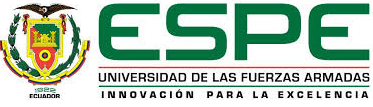 DEPARTAMENTO DE CIENCIAS ECONÓMICAS, ADMINISTRATIVAS Y DE COMERCIO

 CARRERA DE TECNOLOGÍA ENADMINISTRACIÓN EN MICROEMPRESARIAL 
TEMA: CREACIÓN DE UN RESTAURANTE DE COMIDAS TÍPICAS COSTEÑAS EN LA CIUDAD DE FRANCISCO DE ORELLANA.
 
AUTORA: FÁTIMA ARACELY MACÍAS TUÁREZ
 
DIRECTOR: ING. SASKIA GARCIA
CODIRECTOR: ING. EDUARDO SANDOVAL


 SANGOLQUÌ, Noviembre, 2015
TEMA
“CREACIÓN DE UN RESTAURANTE DE COMIDAS TÍPICAS COSTEÑAS EN LA CIUDAD DE FRANCISCO DE ORELLANA”.
INTRODUCCIÒN
OBJETIVO GENERAL
Estudiar la  factibilidad del proyecto a través de los coeficientes de evaluación financiera TIRF, VAN, caso de un  restaurante de comida costeña que contribuya al desarrollo comercial  turístico de la Provincia de Orellana  y brindar servicio de calidad  a los habitantes del sector.
OBJETIVOS ESPECÌFICOS
OBJETIVOS ESPECÍFICOS 

Realizar un diagnóstico situacional del sector gastronómico de la región costa que tenga aceptación en la ciudad de Orellana.
Realizar un análisis de costos y gatos e ingresos del restaurante para saber cuál es la Utilidad Neta, como también el flujo de efectivo.

Realizar un estudio de marketing para que la comercialización de los platos típicos de la Región Costa sea eficaz  y eficiente.

Calcular los coeficientes de evaluación financiera TIR, VAN periodo de recuperación de la inversión, para  determinar  si el proyecto es factible económicamente o no.
Planteamiento del problema
La carencia de un restaurante elegante en  el  cantón Orellana de confort; me ha llevado a la creación de este proyecto se ve la imperiosa necesidad  de crear un restaurante  especializado en comida costeña;  ya  que  a él acudirían empleados, y trabajadores que laboran  en las diferentes empresas  e instituciones que existen  en el sector, así como turistas nacionales y extranjeros.
Mapa del  Cantón Orellana
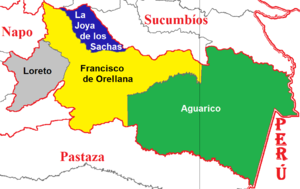 Datos Generales del Cantón Francisco de Orellana
Nombre: FRANCISCO DE ORELLANA
Cabecera Cantonal: Puerto Francisco de Orellana (Coca).
Fecha de Cantonización: 30 de abril del año 1969.; y la mas importante 
creaciòn: Registro Oficial N° 169 del 30 de Abril del año 1969.
Superficie: 6.995 km2.
LIMITES:
Norte: Cantón Joya de los Sachas ;Sur: Provincia de Napo; Este: Cantón Aguarico
Oeste: Cantón Loreto
…continua
Etnias: Indígena
Grupos étnicos: Kickwa
Plato típico: Maito  y chontacuro
Orografía: Terrenos bastante irregulares, con alturas de 200 a 300 m.s.n.m.
Población (año 2015):84,080. habitantes aproximadamente, dato proyectado del INEC
Precipitaciones: Desde 2,800 a 4,500 mm, siendo en febrero hasta abril los meses con mayor pluviosidad y los meses menos lluviosos son agosto, septiembre y octubre.
Clima: Su clima es muy húmedo tropical
HIDROGRAFÌA
El cantón se encuentra en la gran cuenca del río Napo, entre las mayores subcuencas se encuentran las del río Tiputini, río Cononaco, río Payamino y río Indillama (parroquia El Dorado).
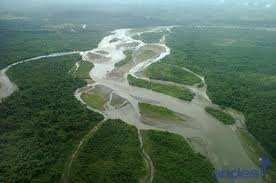 FAUNA
La mayor diversidad de aves del Ecuador Continental se encuentra en la Amazonía; registrándose 700 especies permanentes, es decir el 44,4 % de las aves ecuatorianas habitan en el piso tropical Oriental. 
En el cantón de Orellana se destacan entre otras las especies que se mencionan a continuación:
ORIGEN DE LA CIUDAD DE ORELLANA
Esta pequeña ciudad lleva el nombre del descubridor del Río Amazonas, Francisco de Orellana, en una de sus expediciones navegó por este río y arribó hasta el gran Marañón. Los nativos (hombre que habitaban en la zona), los  Sachas, la conocen como Coca; porque antiguamente iban al lugar a realizar sus rituales curativos con las hojas de coca masticadas.
Ciudad de El Coca
Tras el descubrimiento de reservas de petróleo en sus alrededores, el pueblo creció rápidamente en tamaño y población, con la ayuda de importantes inversiones realizadas por las compañías petroleras extranjeras que comenzaron a operar en el área. Actualmente cuenta con una población de alrededor de 20,000 habitantes
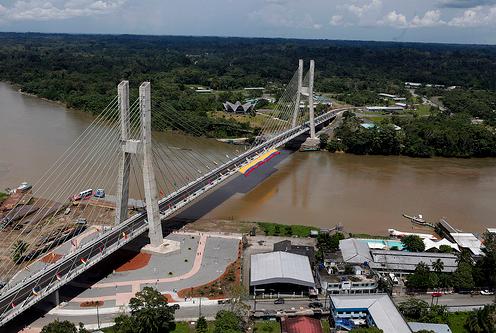 Aunque la mayoría de los turistas llegan al Coca sólo como un puerto de embarque hacia otros lugres amazónicos como el  Parque Nacional Yasuní, de la Reserva Huaoraní, de la Reserva Biológica Limoncocha, y de la Reserva del Cuyabeno, se puede decir que la ciudad cuenta con una infraestructura turística bastante impresionante.
CLIMA Y TRANSPORTE
Clima
 
El clima en El  Coca es moderadamente cálido y húmedo. Las lluvias más fuertes ocurren los meses que corresponden al verano del hemisferio norte (de junio a agosto). Las temperaturas oscilan entre 23ºC y 35 ºC. 
Transportación	
 
 A Orellana es uno de los pocos lugares en Ecuador a los que se puede acceder en bus, en avión y en bote. Las compañías de buses tienen líneas que van entre Coca y Lago Agrio, Tena, Misahuallí, Baeza y la Terminal Terrestre de Quitumbe en Quito. Las aerolíneas Aerogal y TAME tienen vuelos entre Coca, Quito, y Shell. (Sni, 2013)
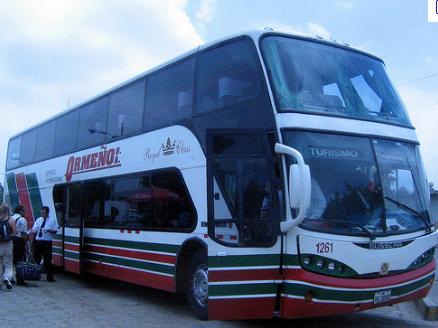 Gastronomía
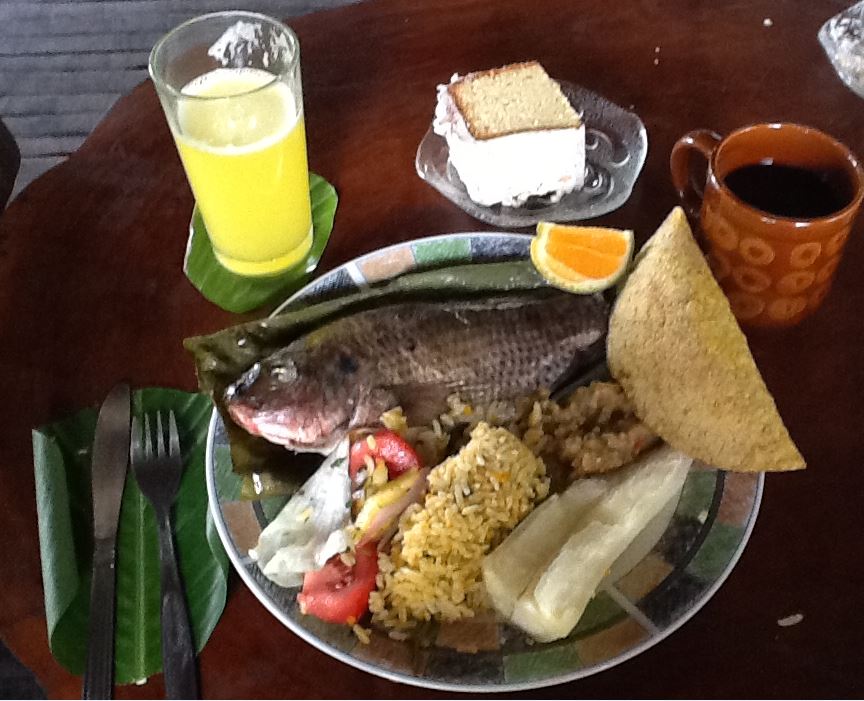 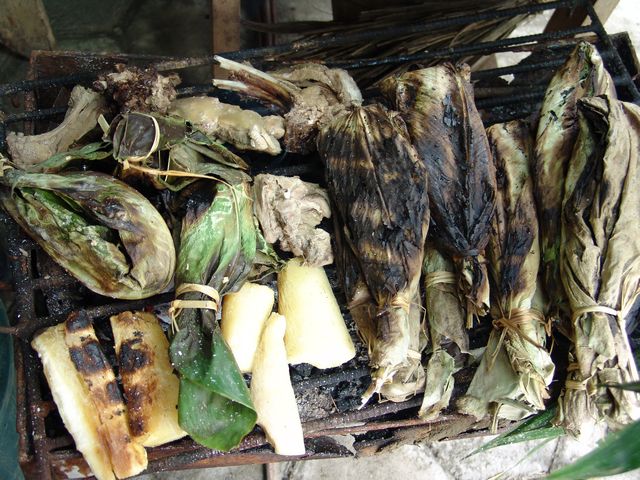 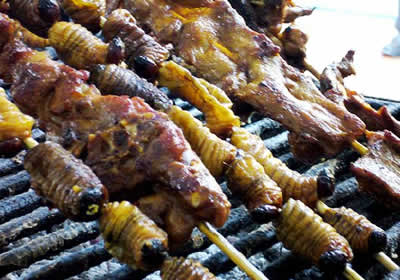 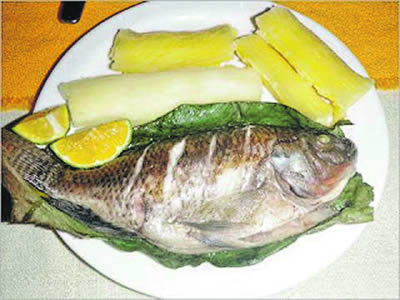 RESULTADOS DE LA ENCUESTA
“La muestra se calcula con la siguiente fórmula”: (MUNCH & ANGELES, 2009)
Población y muestra
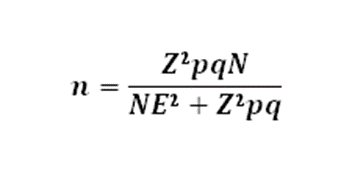 Legal
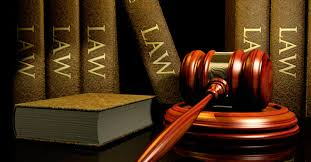 En la sociedad anónima el capital que estará dividido en acciones se integrara por las aportaciones de los socios quienes no responderán personalmente de las deudas sociales.
GERENTE
DEPARTAMENTOS
DEPARTAMENTO ADMINISTRATIVO
OPERATIVO
DEPARTAMENTO MARKETING
DEPARTAMENTO DE VENTAS
ADMINISTRADOR
VENDEDOR 1
CHEF EJECUTIVO
VENDEDOR 2
CONTADOR
VEDEDOR 3
Organización
ORGANIGRAMA ESTRUCTURAL
LOCALIZACIÒN
El restaurante estará ubicado en Región Amazónica, concretamente en la parroquia Puerto  Francisco de Orellana, cantón Francisco de Orellana, Provincia de Orellana.
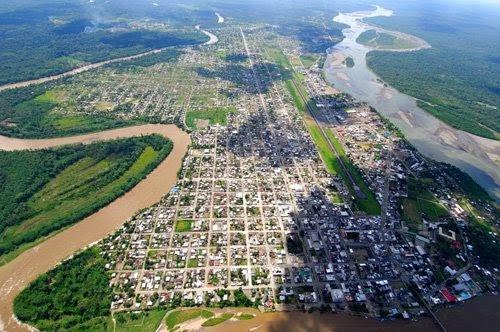 Macro localización
Selección de la localización óptima

“Para la selección de la localización óptima se tomará en cuenta las características primordiales para el desarrollo eficiente del presente proyecto tales como” (Guerrero, 2006):
Disponibilidad y costos de mano de obra que existan alrededor personas que quieran trabajar en el restaurante.
Cercanía a la Materia Prima que esta no se encuentre lejos de los proveedores.
Factores ambientales tratar en lo posible de no dañar el medio ambiente de la zona ni tampoco del ecosistema.
Cercanía a lugares eco turísticos: facilidad y acceso rápido a puntos eco turísticos de mayor flujo de turistas.
Zona de menos riesgo.
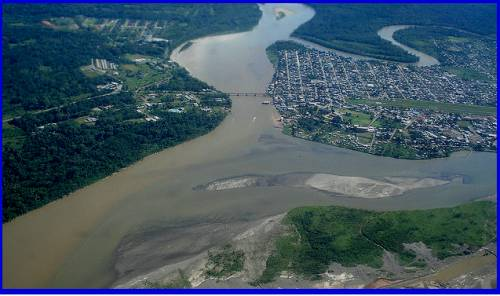 Justificación de   la selección

Para la localización del proyecto se escogió Puerto Francisco de Orellana- Coca
Medio Ambiente Socioeconómico
 En el entorno socioeconómico de la zona se encuentra personal y mano de obra calificado y capacitado para la puesta en marcha del proyecto así como clientes potenciales (turistas),.
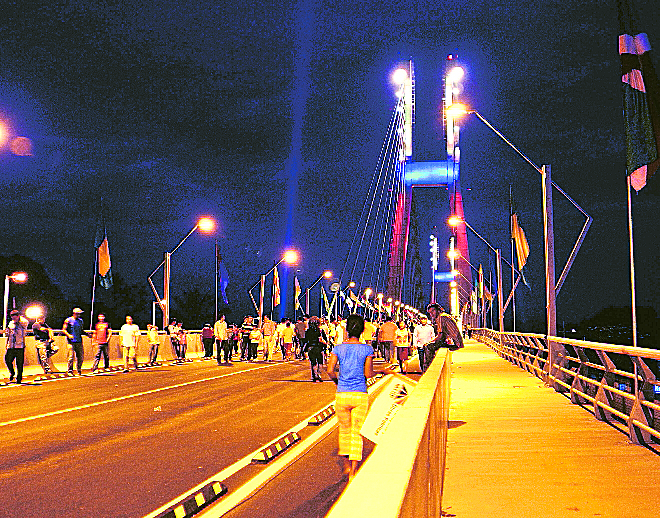 Diagrama de flujo proceso de producción de mariscos
Recepción de Materia Prima
Análisis de Materia Prima
Pesaje y envasado
Almacenamiento de Materia Prima
Preparación
Control de Calidad
Empacado y etiquetado
Empaque del producto
Figura 16 Diagrama de flujo proceso de producción de mariscos
Total Costos y Gastos
Estos costos corresponde a la Sumatoria de costos de producción, gastos administrativos, gastos de ventas y gastos financieros
Elaboración: La autora
Inversión en Activos Fijos
Flujo de caja y Van
Análisis del VAN
Analisis:Van mayor a cero, proyecto  rentable de creación de un restaurante  de comida costeña en un periodo de vida útil de 10 años a una tasa  pasiva referencial del 4.53 %, luego de 10 años la empresa ganaría  USD 1, 254,274. 57.El VAN se lo obtiene de  la sumatoria del flujo neto actializado. Para calcular el flujo neto actualizado se utilizó la siguiente formula:
P = S / (1+ i ) ̂
Dónde:
P: Flujo Neto Actualizado
S: monto
i:  tasa de interés
Analisis: TIRF mayor a i ( tasa pasiva referencial) proyecto rentable  de creación de un restaurante de comida costeña en la Parroquia Puerto Francisco de Orellana, a una tasa del 124%en la vida útil del proyecto que es de  10 años. Este coeficiente de evaluación financiera también indica que la inversión se recuperará e 2 años.
CONCLUSIONES
El Ecuador es un país mega diverso en flora y fauna es así que sólo en 1 Km cuadrado de tierra se puede encontrar un millón de especies de árboles únicos en el mundo, es por eso, que el cantón Orellana es considerado la entrada al paraíso.
Los platos preferidos por la población del cantón Orellana  son el en primer lugar encebollado, seguido del arroz marinero, y finalmente el caldo de bagre con el agregado principal que es la calidad y entre las bebidas  preferidas están los jugos naturales y la cerveza. 
La empresa contará en total con 12 trabajadores calificados ,siendo,  en su mayoría personal de producción con un total de 8 los gastos de mano de obra  para el primer año es de USD 45,104.
VAN mayor a cero proyectos rentables. Proyecto de creación de un restaurante de comida costeña en la Parroquia de Puerto Francisco de Orellana, Cantón Orellana, Provincia de Orellana rentable con un VAN de USD 1, 254,274.57 en la vida útil del proyecto de 10 años a una tasa pasiva referencial del 4, 53 %.
Tasa Interna de Retorno Financiera (Tirf)= 124% mayor a la tasa pasiva referencial, esto quiere decir, que el proyecto  de creación de un restaurante de comida costeña es rentable en el periodo de 10 años,  la  recuperación de la inversión es en dos años o 24 meses. TIRF considerablemente alta, lo que se sustenta en la razón de ser de la empresa que es producir comida costeña, debido a que no existe mayor inversión en maquinaria y equipos.
 El beneficio - costo de la empresa es igual a USD 2.07 este resultado significa que por cada dos dólares invertido el inversionista gana 0,07 centavos de dólar en el período de vida útil del proyecto de 10 años.
RECOMENDACIONES
Se recomienda a las autoridades locales ayudar al control de los precios en diversas zonas de esparcimiento especialmente   en los restaurantes, en días feriados; igualmente, que se siga apoyando a los inversionistas del sector turístico
Se recomienda a los inversionistas enfocarse en la producción de platos preferidos por la población de Orellana como el encebollado, arroz marinero y caldo de bagre. 
Capacitar de manera permanente al personal de producción, ventas  y administración del restaurante ya que de ellos depende el progreso y desarrollo del restaurante como también realizar talleres entre altos directivos y trabajadores.
A los inversionistas cumplir con la producción de equilibrio que es de 899 platos/mes, y, tener un plan de ventas muy claro con estrategias de producto precio, plaza, y promoción para poder ingresar y captar el mercado en el corto plazo.
MUCHAS GRACIAS